Retail | Improve merchandising decisions
Microsoft 365 Copilot and Copilot Studio
Extend
Customer satisfaction
Store revenue
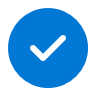 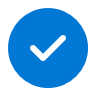 Value benefit
KPIs impacted
Cost savings
Increase revenue
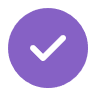 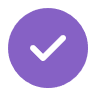 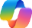 Copilot Chat 1
1. Define sales targets
2. Conduct market research
3. Create a dashboard
Define topside sales targets based on historical data, market trends, and business goals. Use a Copilot agent to access data in the Sales database.
Research consumer demographics and spending trends by geography.
Visualize sales trends to help make purchasing decisions.
Copilot Agent3
+ Connection to Corporate performance management system
Copilot Agent3
+ Connection to Corporate performance management system
Copilot Agent3
+ Connection to Corporate performance management system
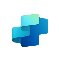 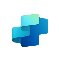 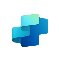 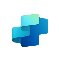 Copilot Agent3
+ Connection to Supply Chain system
Example prompt: Generate a table showing moderate sportswear sales by location for Q4 of last year, sorted by year-over-year (YoY) change. Include a current season-to-date column with YoY change.
Example prompt: What are the current blouse style trends in the greater London area, and which demographic is influencing these trends? Which retailers are carrying the most trend-right blouse items?
Example prompt: Create a custom view in a Power BI dashboard to visualize data on seasonal apparel trends.
6. Complete supplier agreements
5. Update projects
4. Make product selections
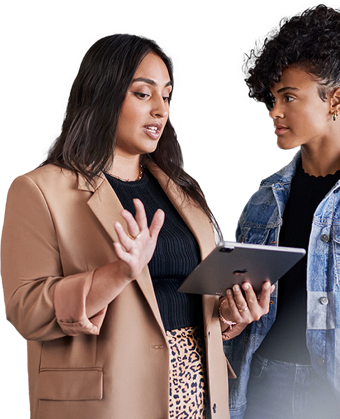 Negotiate contract terms including margin and MAP pricing agreements.
Using a Copilot Agent integrate the sales forecast into regional staffing level projections.
Curate an assortment of products, including trending styles, seasonal items, and basic staples. Use a Copilot Agent to access data in the Sales database.
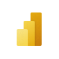 Copilot in Power BI
Example prompt: Provide the MAP pricing terms that our vendor, Contoso, agreed to for Q4 products last year.    Compare these terms with what we negotiated for this year in a table format.
Example prompt: Determine the differential in sales projections to current sales levels and apply that differential to staffing level projections.
Example prompt: Considering last year’s sales history and the current season-to-date performance, what is the optimal proportion of basic collared shirts versus fashion blouses for this year’s Q4 assortment?